Demir Madenciliği
Dr. Öğr. Üyesi Yunus Emre Benkli
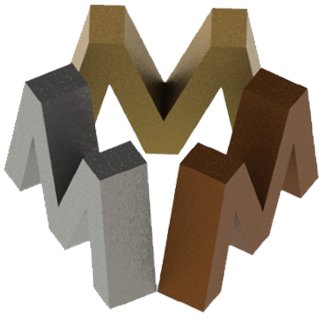 Atatürk Üniversitesi Metalurji ve Malzeme Mühendisliği Bölümü
Dünyada, demir cevheri madenciliği bir bütünlük içinde, çelik üretimi ile birlikte değerlendirilmektedir. Çelik üretiminde ülkemiz dünyada ilk sıralarda yer almasına karşın, çelik üretiminin %71’i ithal hurdaya dayalı ark ocaklarında, %29’u da ağırlıklı olarak ithal demir cevherine bağlı entegre demir çelik tesislerinde gerçekleştirilmektedir.
Dünya Demir Cevheri Üretimi
İhracatçı Ülkeler
(530 milyon ton)
İthalatçı Ülkeler
Dünya Demir Cevheri TicaretiÜrün Bazında
Türkiye Demir Cevheri Madenciliği
Türkiye Demir Cevheri Üretimi
Türkiye Ürün Bazında Hammadde Kullanım Projeksiyonu
Türkiye Demir Cevheri Özellikleri
Cevher miktarı düşük
Yataklar dağınık konumda
Cevher kalitesi düşük  
Kimyasal özellikler yataktan yatağa değişmekte
Türkiye Demir Cevheri Kimyasal Özellikleri
Türkiye Demir Madeni Envanteri
Türkiye Demir Madeni Sahaları
Türkiye Demir Madeni Yatakları
Türkiye Demir Madeni Yatakları
Türkiye Demir Madeni Sahaları -Bölgelere Göre Rezerv Dağılımları
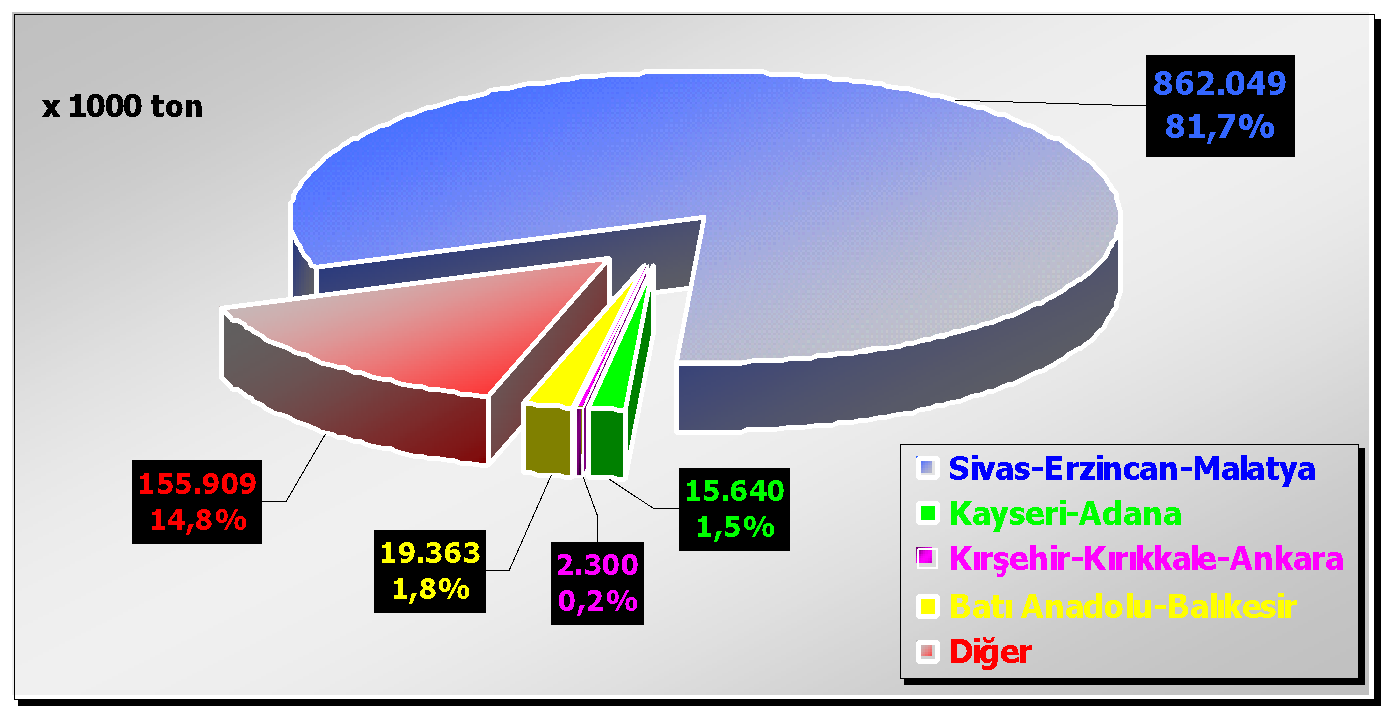 Türkiye Demir Madeni Sahaları-Özellikleri
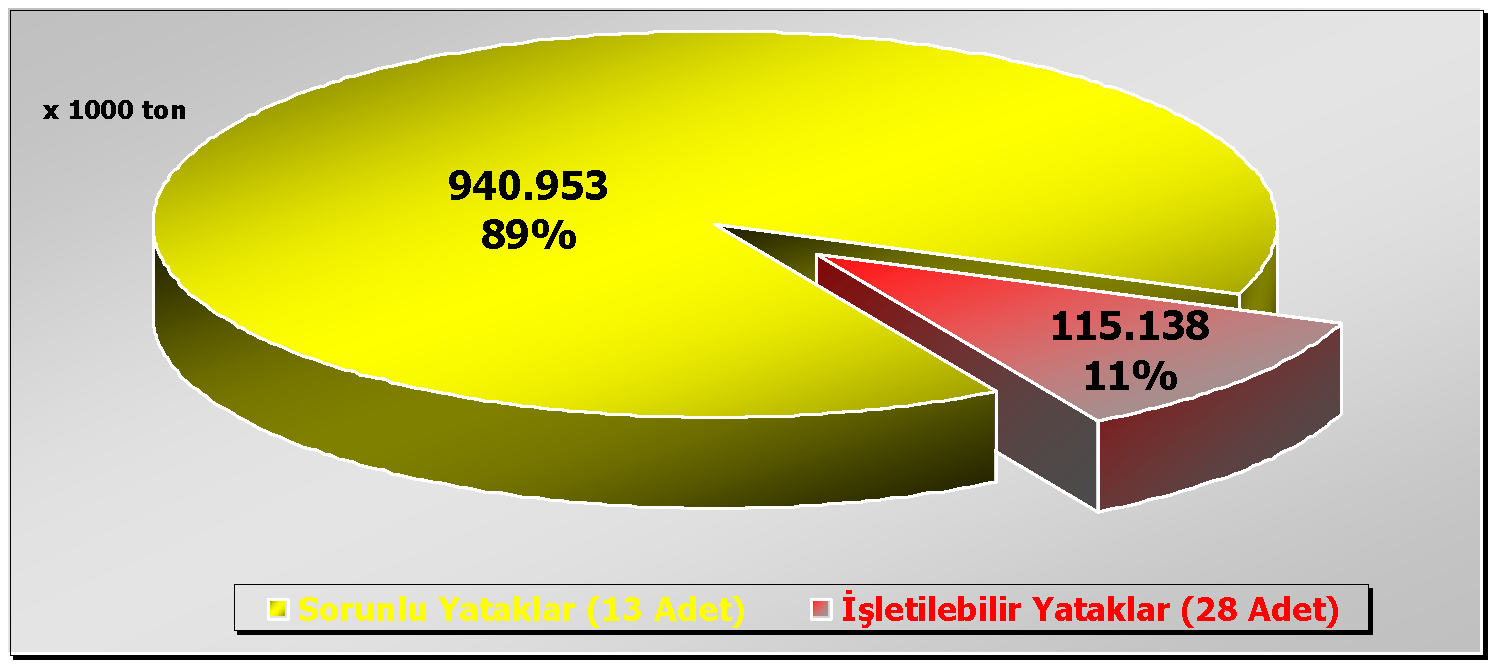 Türkiye Demir Madeni Sahaları -İşletilebilir Yataklar
Türkiye Demir Madeni Sahaları – Sorunlu Yataklar